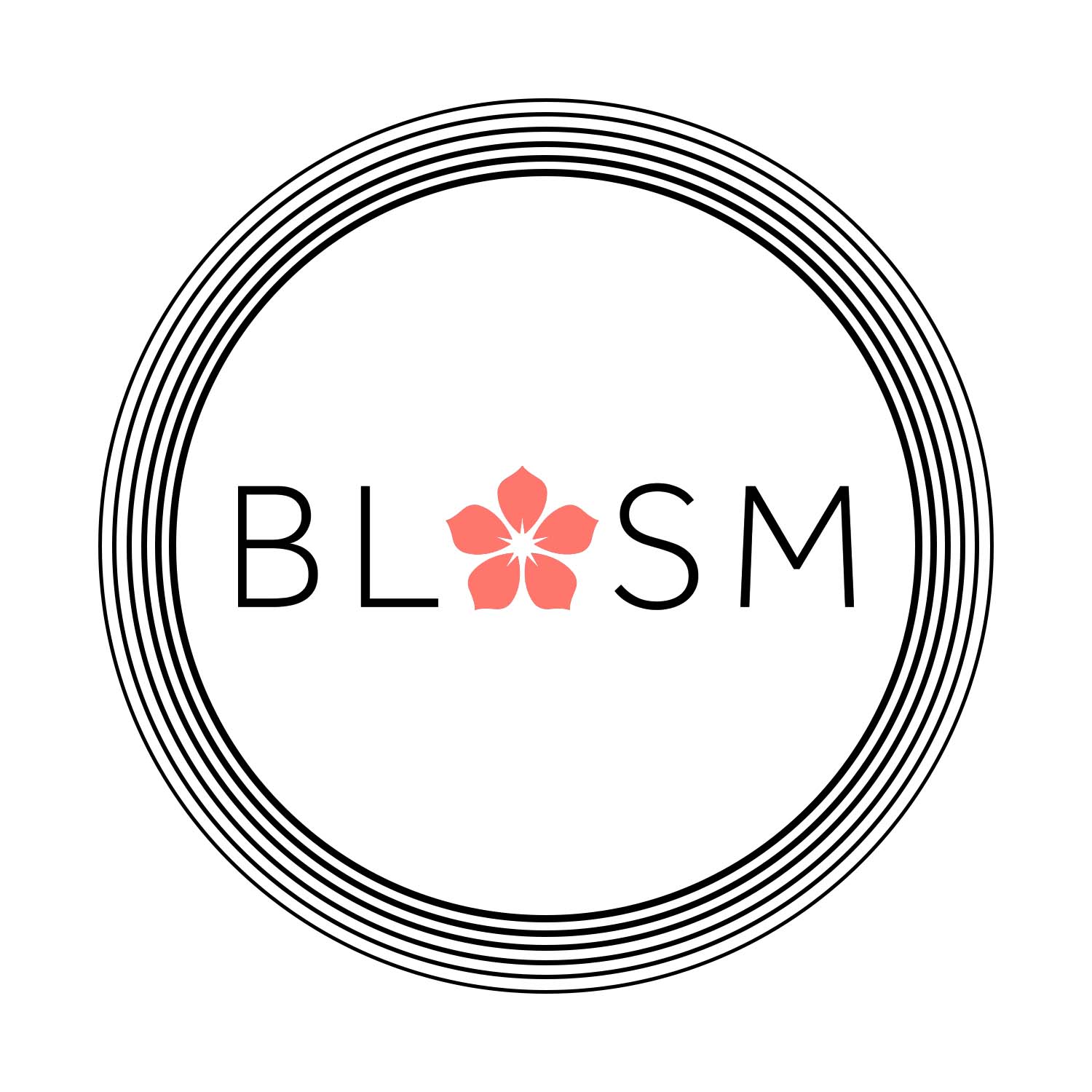 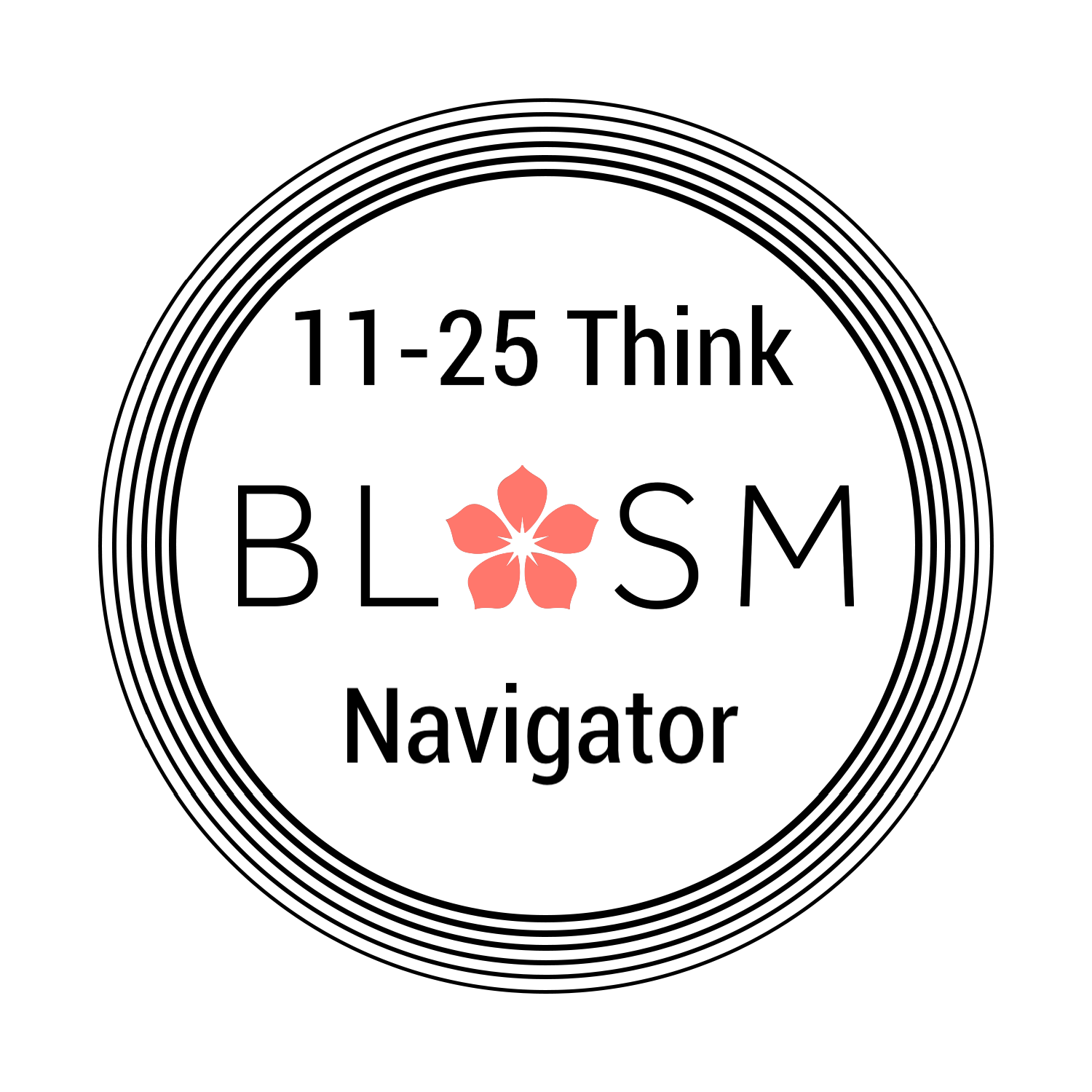 Dog Bite >18
*Police MUST be contacted if:
Serious injury
Prohibited Breed e.g. Pit Bull
Dangerous Dog e.g. not know to victim
Clear documentation of events on EPR
Are the police involved or do they need to be*?
Patient BOTH medically and socially fit for discharge
Yes
No
Document on EPR & Refer to BLOSM Via Communicate “Referral BLOSM”
Call 111 and report to police
For any queries (9-5) contact CHFT safeguarding Team
CRH Ext - 4570
Provide Supporting Information (Link No.1)